LightweightMaliciously Secure 
Verifiable Function Secret Sharing
Leo de Castro
MIT CSAIL
Antigoni Polychroniadou
J.P. Morgan AI Research
This Talk
Two-Party Function Secret Sharing for Distributed Point Functions
   Verifiable
   Maliciously Secure 
   Unconstrained: supports any output group, any set of evaluation points. 
   Concretely Efficient: 
	Only symmetric key operations
	Similar performance as non verifiable DPFs 
+ Distributed Multi-Point Functions
Prior constructions [BGI18, BBCGI21] are constrained and are based on public key operations/MPC
The Two Server Model: Introduction
Server 0
Server 1
All protocols in this talk are in the two server model.

The two servers are allowed to communicate with each other.

The two servers are assumed to not collude.
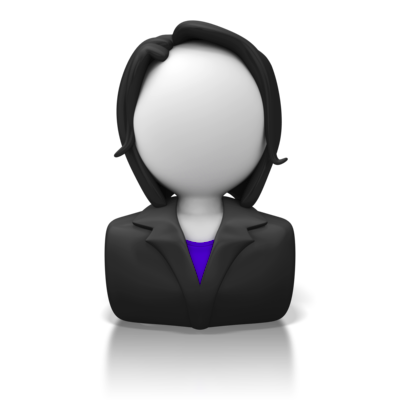 Client
The Two Server Model: Corruptions
Server 0
Server 1
We will be secure against any one corruption.

If the client deviates from the protocol, the semi-honest servers will detect the misbehavior.

The client’s privacy is maintained even if one of the servers is corrupted.
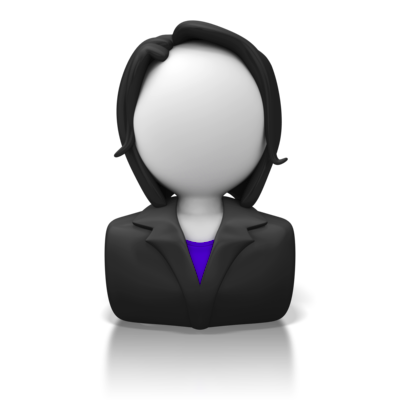 Client
The Two Server Model: Corruptions
Server 0
Server 1
We will be secure against any one corruption.

If the client deviates from the protocol, the semi-honest servers will detect the misbehavior.

The client’s privacy is maintained even if one of the servers is corrupted.
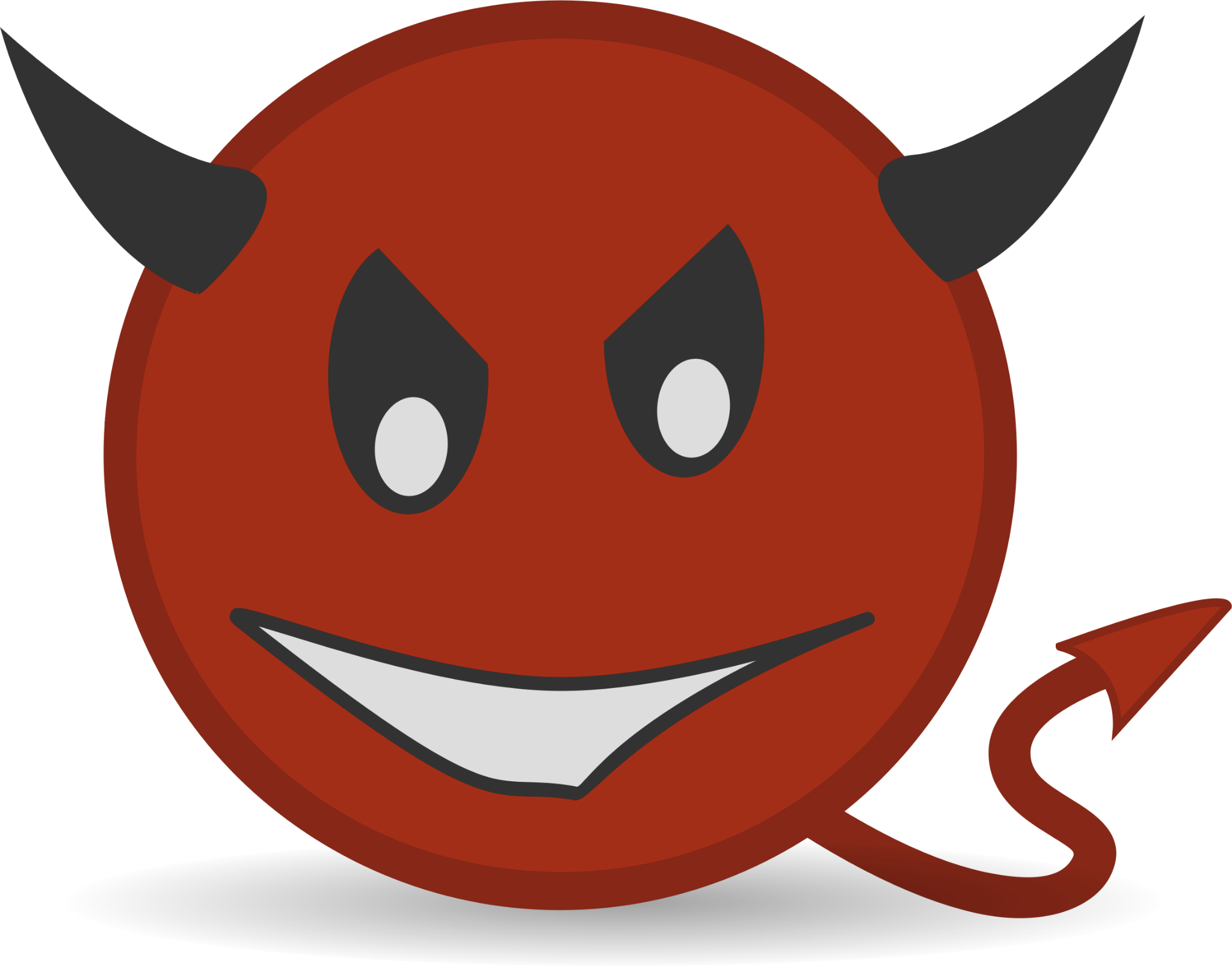 Corrupted Client
The Two Server Model: Corruptions
Corrupted
Server 0
Server 1
We will be secure against any one corruption.

If the client deviates from the protocol, the semi-honest servers will detect the misbehavior.

The client’s privacy is maintained even if one of the servers is corrupted.
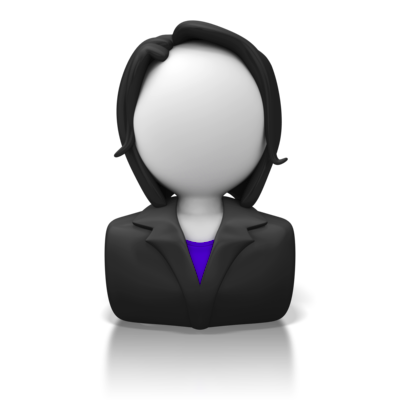 Client
Two Server Model: Applications
Many larger protocols:

Private Information Retrieval

Private Set Intersection

ORAM
Apple & Google 
Covid Data Collection
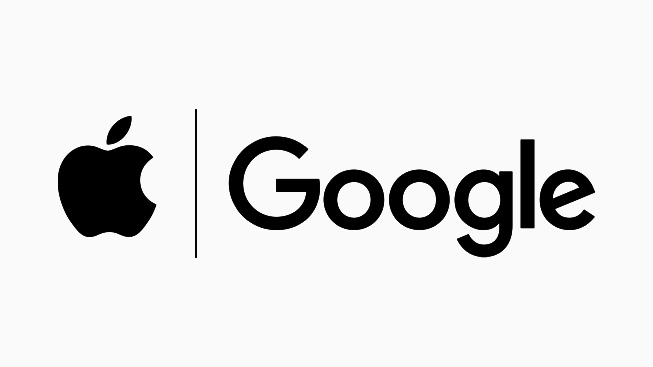 Mozilla + Prio Private data collection [BC17]
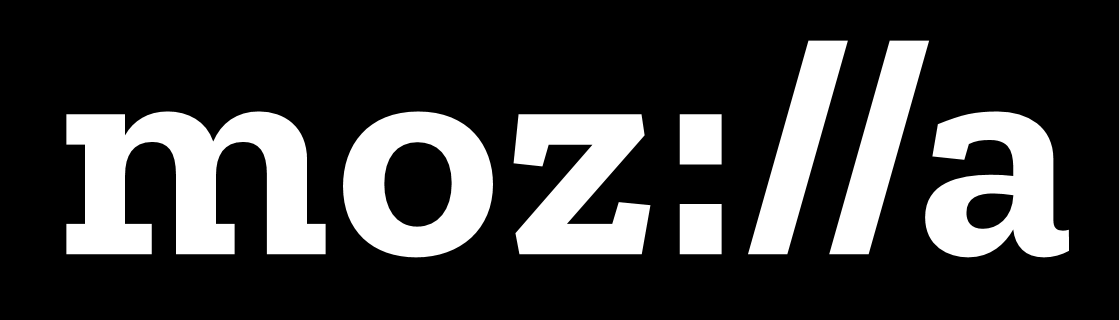 Introduction: Function Secret Sharing
Function Class: Point Functions
Prior Work: Distributed Point Functions
Boyle, Gilboa, Ishai introduced FSS for point functions.
Key Idea: 
Point functions are very close to the zero function. 
Sharing the zero function is very easy via PRFs.
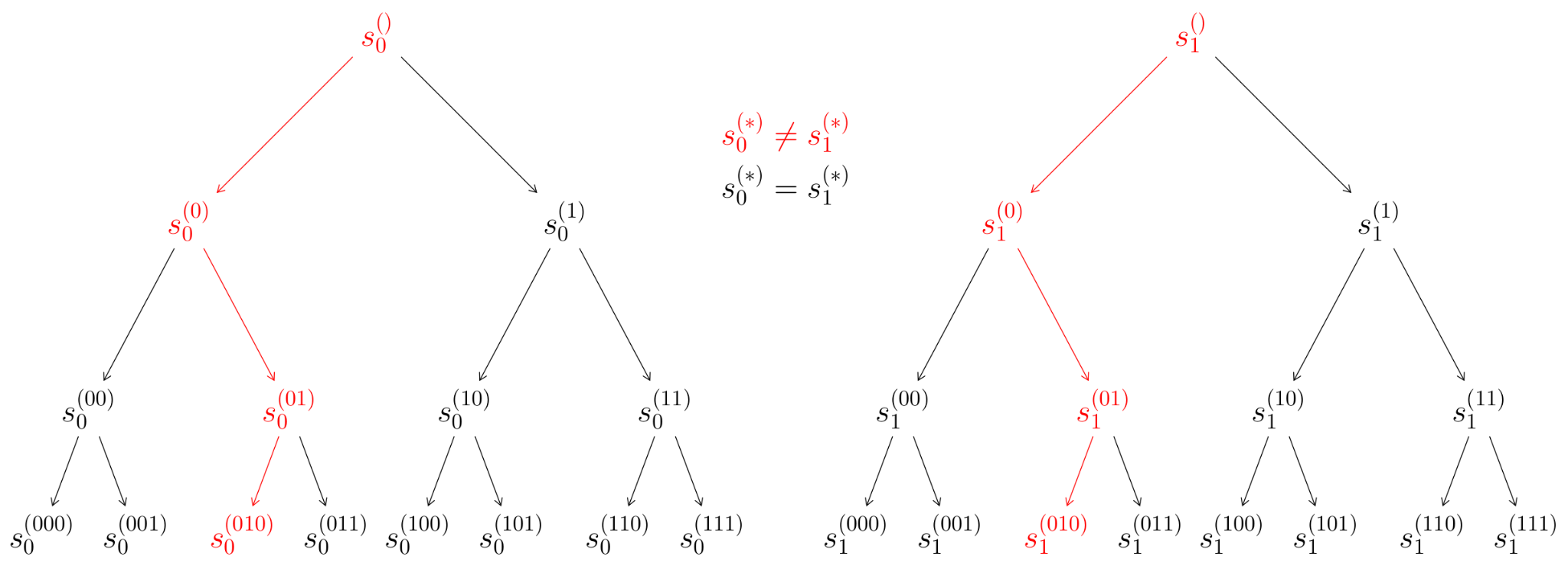 Server 0
Server 1
Prior Work: Distributed Point Functions
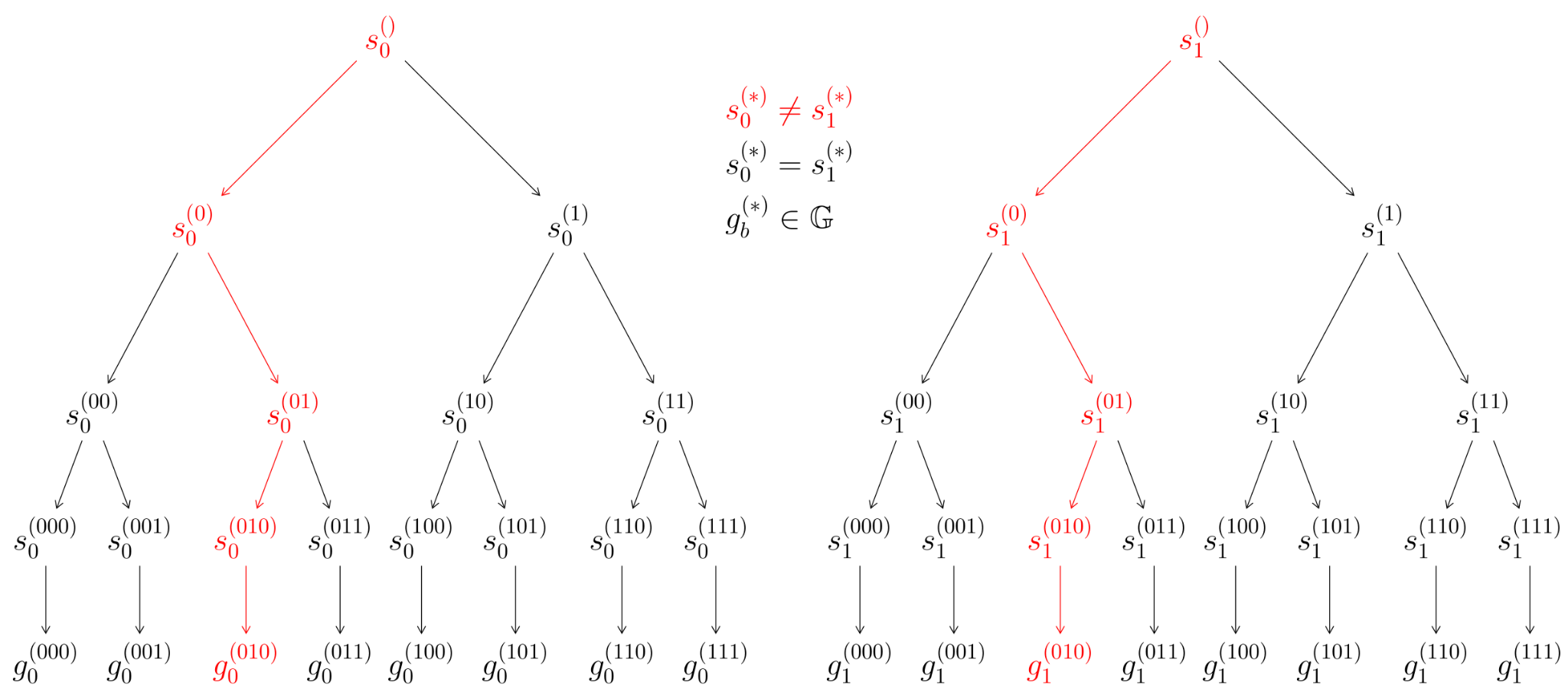 Server 0
Server 1
Verifying Point Functions
Server 0
Server 1
Verifying Point Functions: Prior Work
Prior work relies on a combination of 
Linear Sketching + MPC
Security relies on the Schwartz-Zippel Lemma.
[Speaker Notes: lightweight techniques for private heavy hitters, 
dan boneh, elette boyle, henry Corrigan-gibbs, niv Gilboa, yuval ishai]
Starting Point: Verifying the Zero Function
Observe: A point function is very close to the zero function.
Server 0
Server 1
From Zero Points to One Point: Correction Operation
Server 0
Server 1
From Zero Points to One Point: Correction Operation
Server 1
Server 0
From Zero Points to One Point: Correction Operation
Server 0
Server 1
From Zero Points to One Point: Correction Operation
Server 0
Server 1
From Zero Points to One Point
From Zero Points to One Point
XOR-Collision Resistance
Verifying Point Functions: Our Approach
Server 0
Server 1
[Speaker Notes: Only exchange 2*lambda bits.
Works for any non-zero output and any output group.]
Verifying Point Functions: Our Approach
Security

Secure against a malicious client because of the XOR-collision resistance of the hash function.
Secure against malicious server because the server’s do not exchange any new information when the shares are honestly generated.
[Speaker Notes: Only exchange 2*lambda bits.
Works for any non-zero output and any output group.]
Verifiable DPF Performance
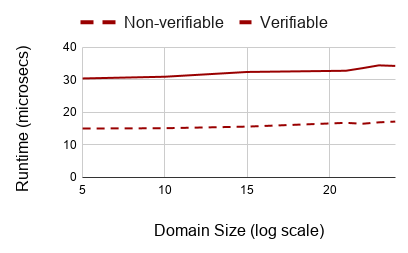 Share Evaluation
Verification overhead 
is very low
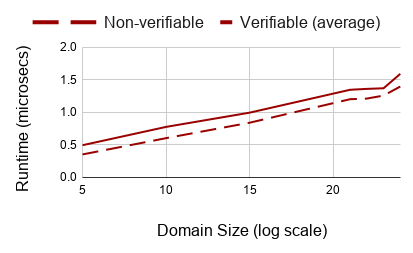 Efficient, Verifiable Multi-Point Functions
Function Class: Multi-point Functions
FSS for Multi-Point Functions (DMPF)
Background: Cuckoo Hashing
[Speaker Notes: Daniel Demmler, Peter Rindal, Mike Rosulek, and Ni Trieu. Pir-psi: Scaling private contact discovery.]
DMPF: Our Construction
DMPF: Our Construction
Verifying DMPFs
Using verifiable DPFs results in a verifiable DMPF.
Verifiable DMPF Performance
Share Evaluation
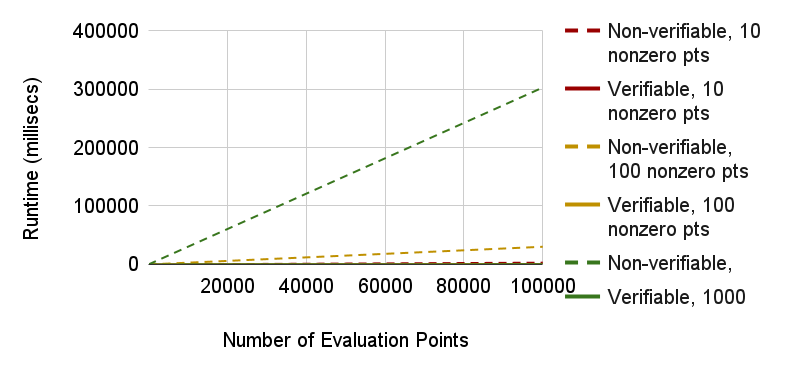 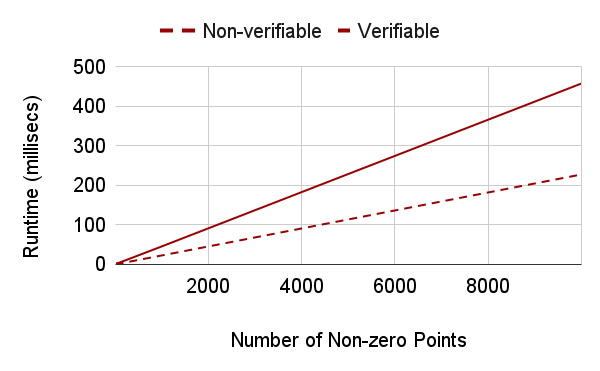 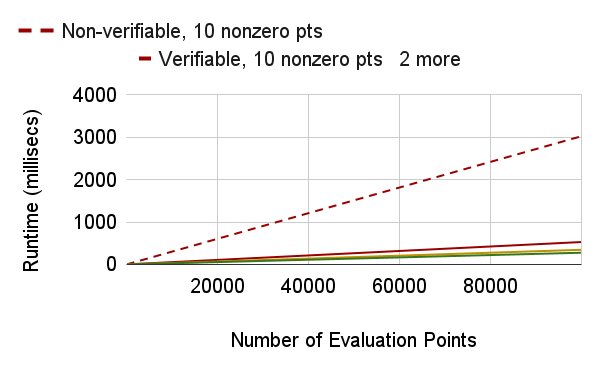 Future Directions
Thank you!eprint.iacr.org/2021/580ldec@mit.edu
Thank you!